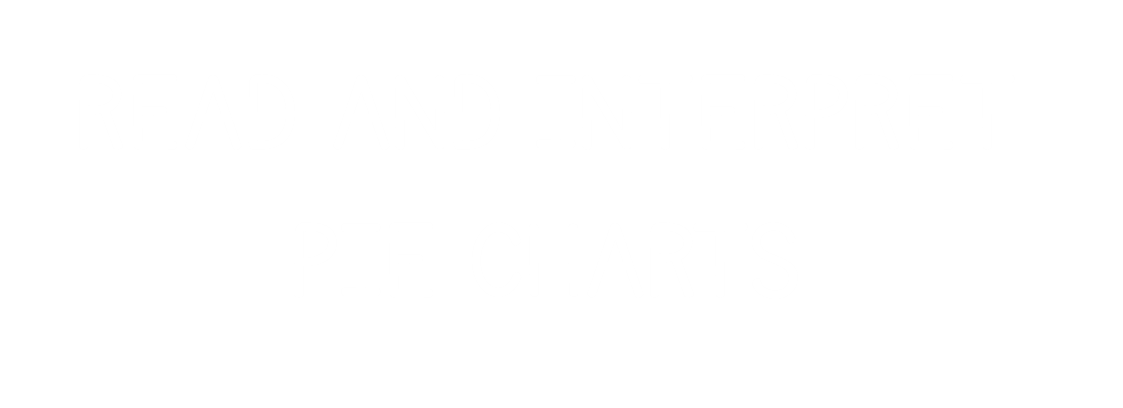 If the radius of a circle is 11 mm. 
	 What is the diameter?


If the diameter of a circle is 29 km. 
	 What is the 	radius?


What fraction of the circle is
	 shaded?

	What fraction is not shaded?
If the radius of a circle is 11 mm. 
	 What is the diameter?


If the diameter of a circle is 29 km.
	 What is the 	radius?


What fraction of the circle is
	 shaded?

	What fraction is not shaded?
22 mm
14.5 km
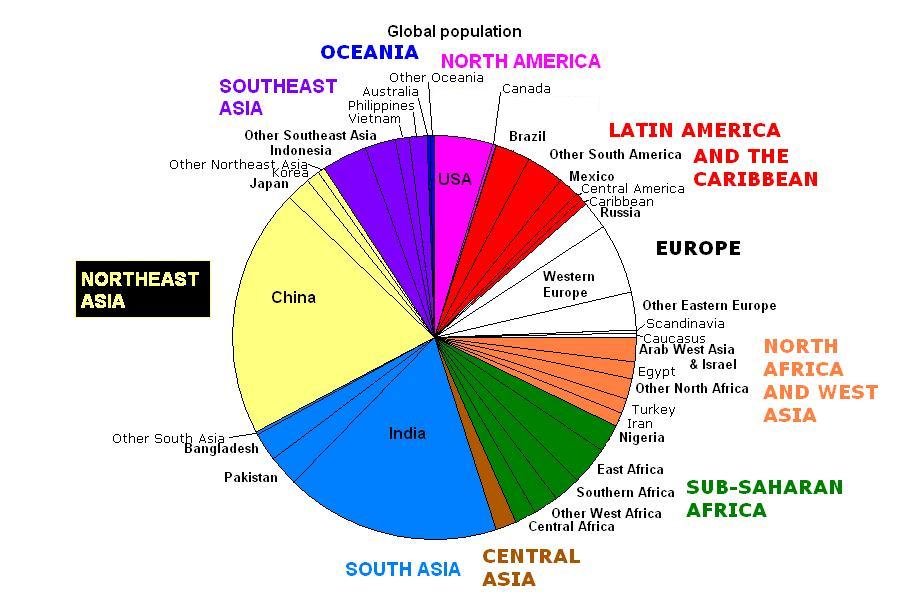 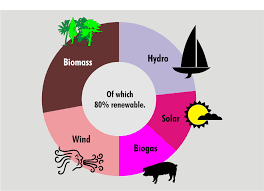 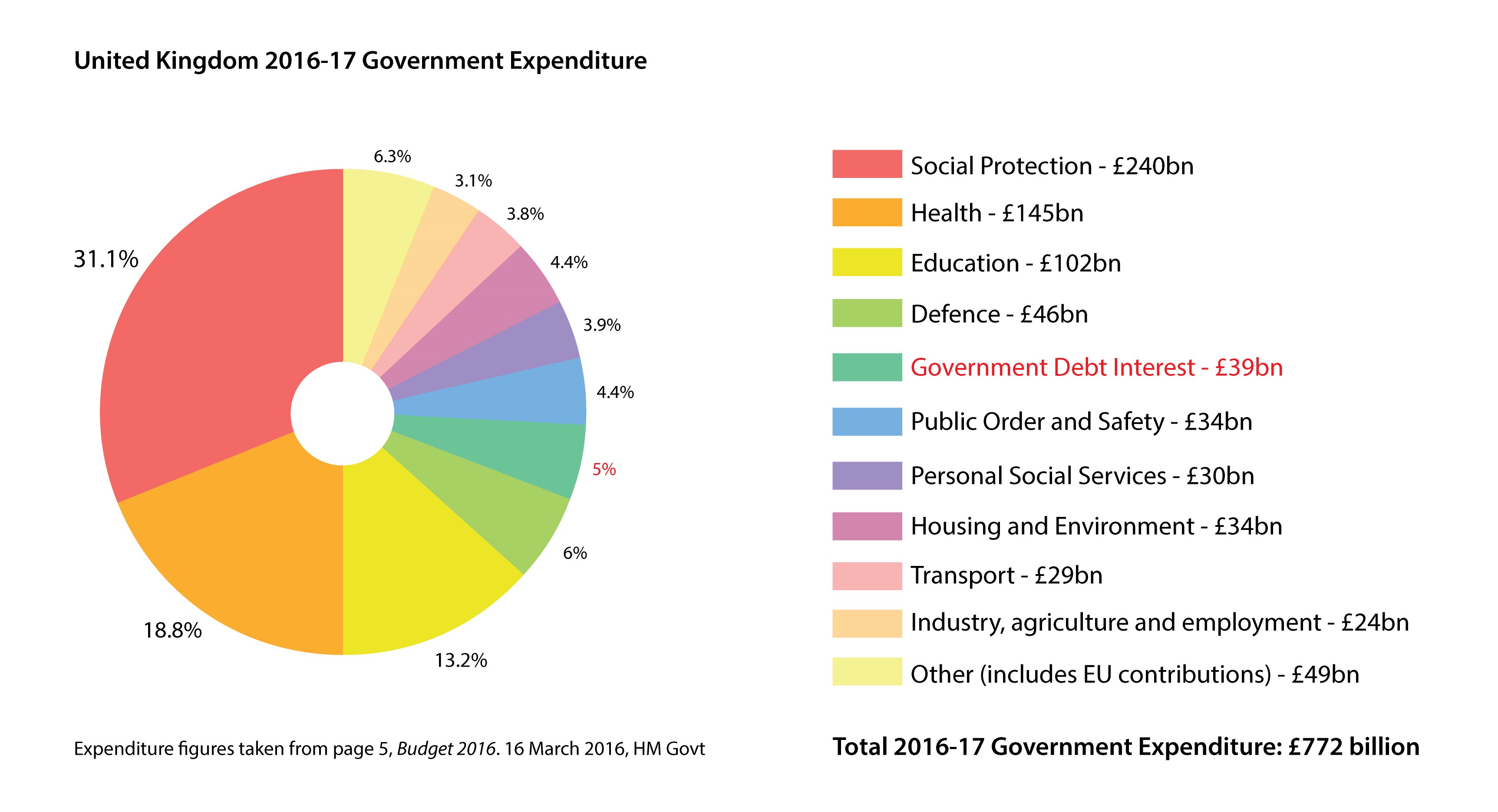 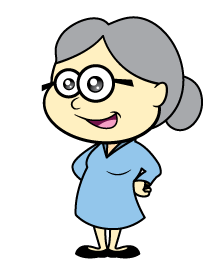 Mrs White is ordering some Leavers hoodies for her class.
The pie chart shows the favourite colours of the children.
If she can only order one colour, what colour hoodies should she order?
Blue
Green
Yellow
If she can order different colours, should she order more yellow or blue hoodies?
Yellow
Green
Favourite colours
What fraction is red?
Blue
Red
What fraction is green?
What fraction is blue?
Blue
Green
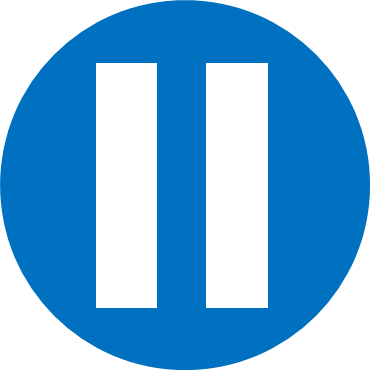 Have a think
times as many prefer blue compared to red.
Two
Half
as many prefer green as they do blue.
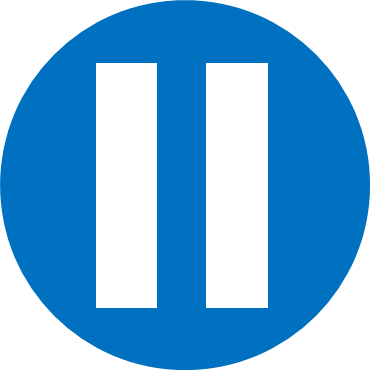 Have a think
Three
times as many prefer blue compared to green.
R
B
B
G
B
How many children prefer blue?
If there were 30 children?
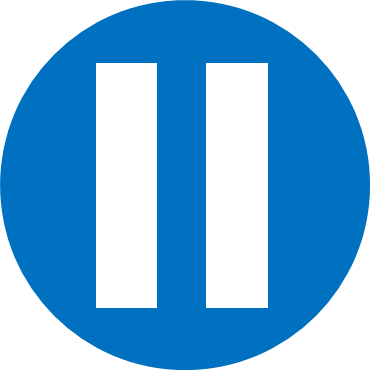 Have a think
If there were 60 children?
R
B
If there were 100 children?
B
G
B
56 children are attending Tiny’s birthday party.
The children were asked what flavour crisps they wanted.
Salt and Vinegar
Cheese and Onion
Roast chicken
Ready Salted
Is there another way?
How many children wanted salt and vinegar and roast chicken flavour crisps?
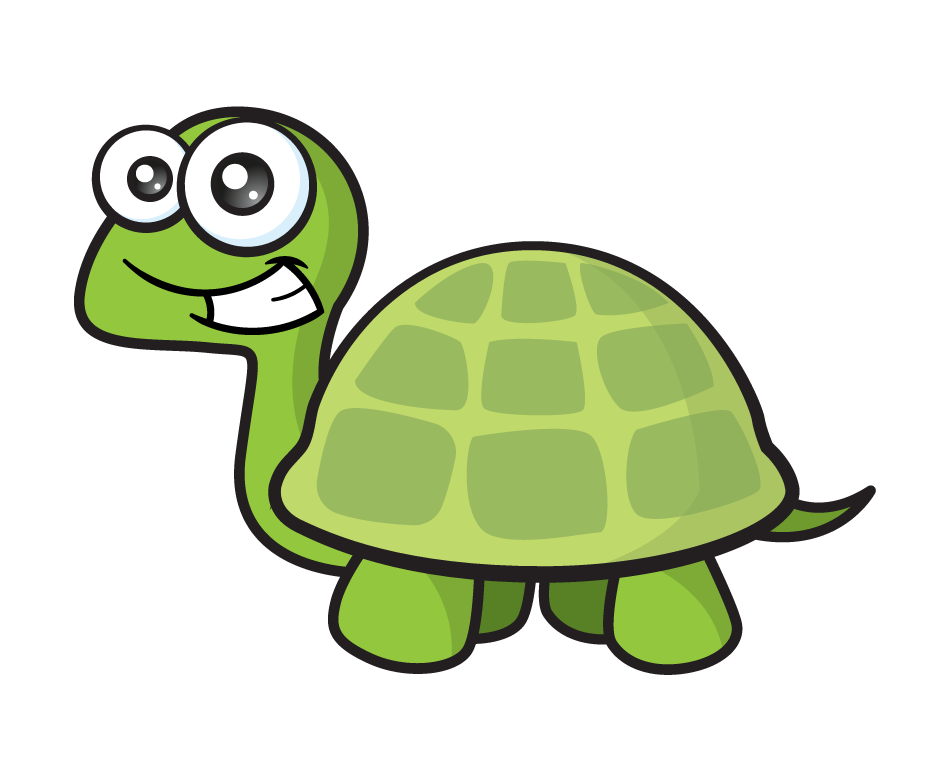 It’s my birthday today!
56 children are attending Tiny’s birthday party.
The children were asked what flavour crisps they wanted.
Salt and Vinegar
Cheese and Onion
Roast chicken
Ready Salted
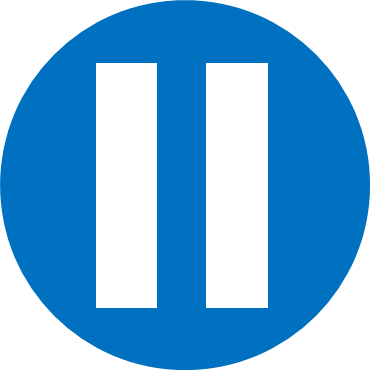 Have a think
What fraction did not want Ready Salted flavour?
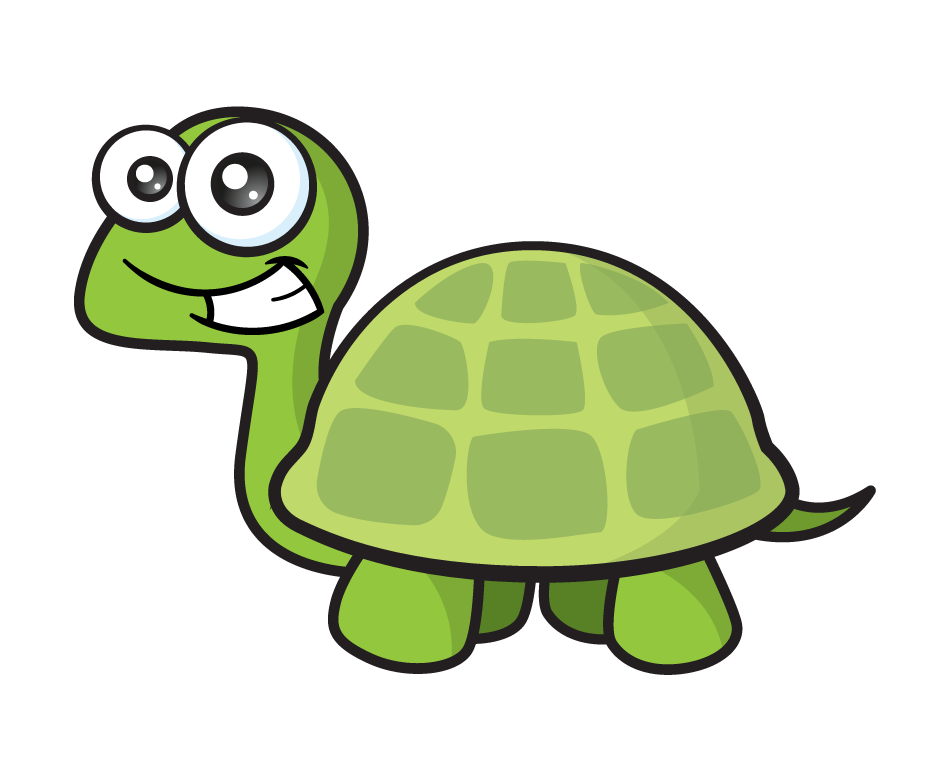 It’s my birthday today!
Have a go at questions 1 - 2 on the worksheet
Types of trees in a field
5
5
Oak
Willow
5
5
Birch
5
5
There are 5 birch trees in the field.
How many trees are there altogether?
Types of trees in a field
3
Oak
Willow
3
3
Birch
6
3
3
There are 6 willow trees in the field.
How many oak trees are there?
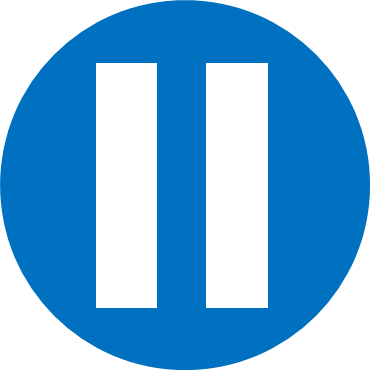 Have a think
At school A, 64 children were asked what sports team they would like to join.
At school B, 96 children were asked what sports team they would like to join.
B
A
Football
Dance
Hockey
Swimming
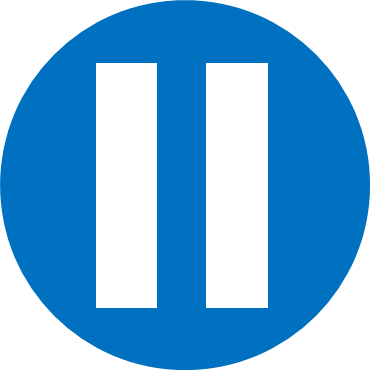 True or False?
Have a think
More children want to join football at School A than School B
At school A, 64 children were asked what sports team they would like to join.
At school B, 96 children were asked what sports team they would like to join.
B
A
Football
Dance
Hockey
Swimming
24 children
True or False?
More children want to join football at School A than School B
False
Have a go at the rest of the questions on the worksheet